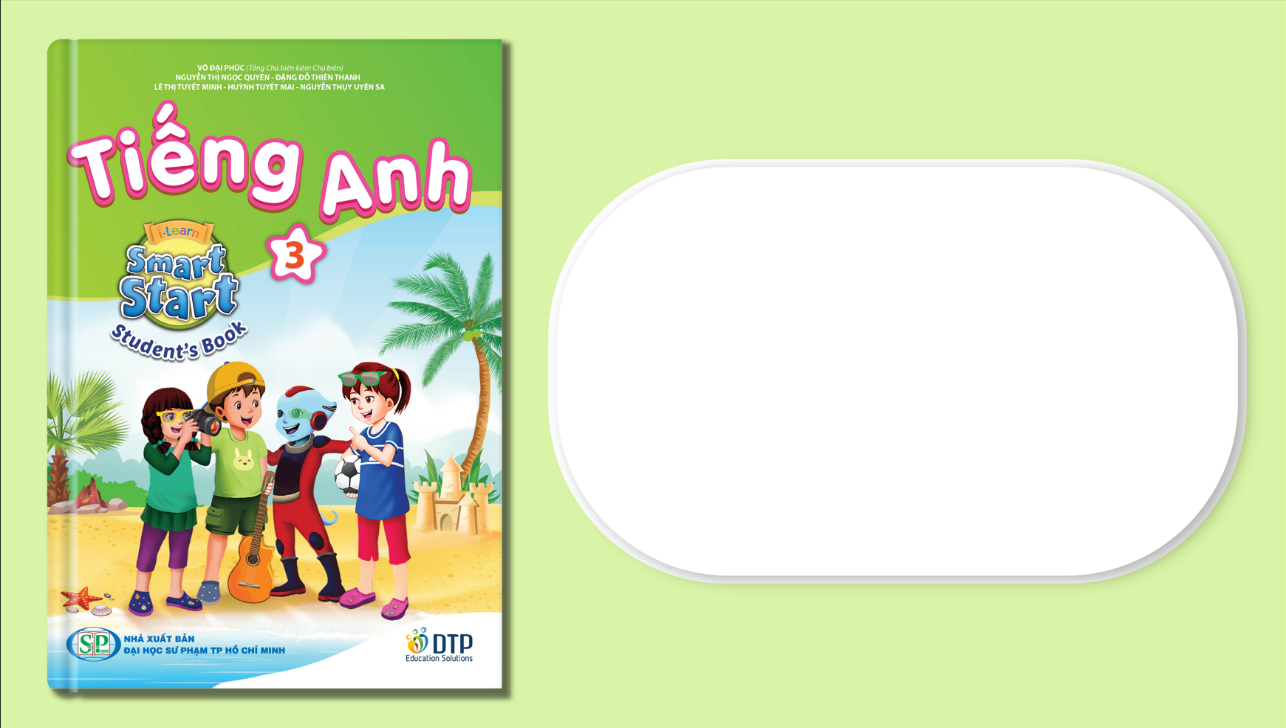 Getting Started
Lesson 5
Page 9
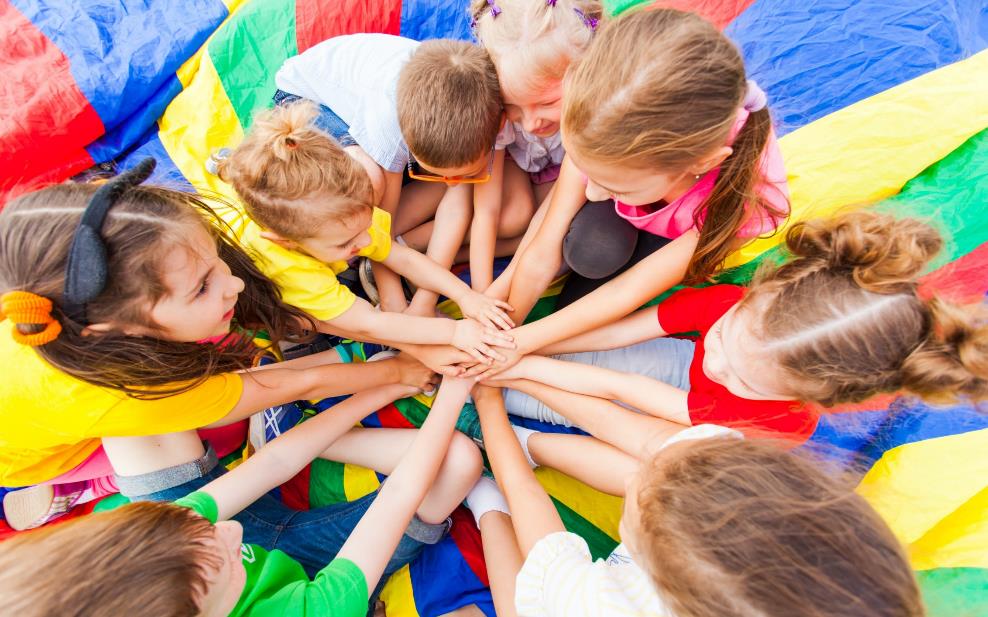 WARM UP
1
4
6
1
SPIN
2
5
2
5
4
3
3
6
Next Part
What color is it?
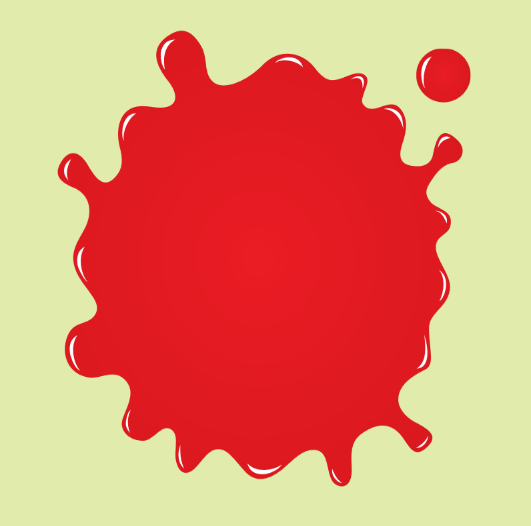 Go back
Say and do.
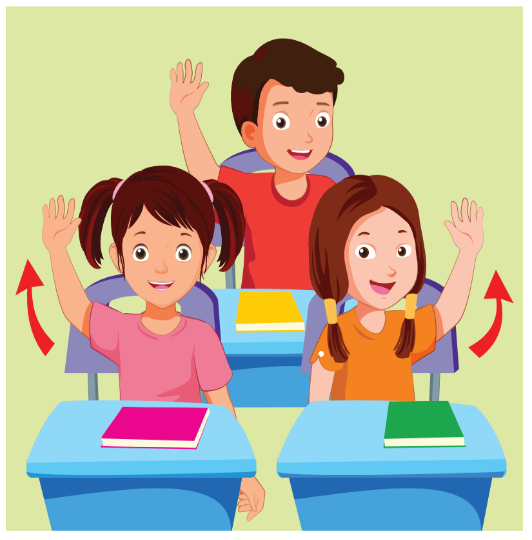 Go back
Say and do.
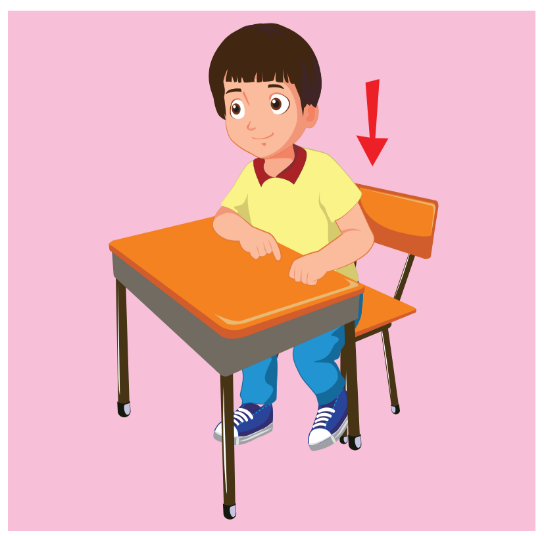 Go back
Say and do.
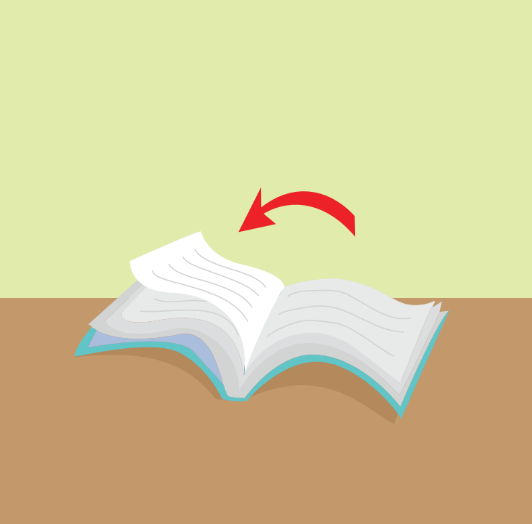 Go back
What’s your name?
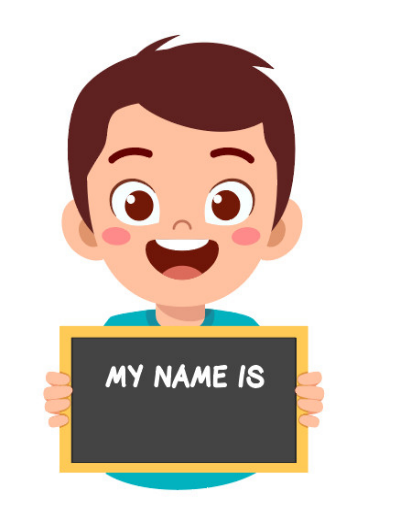 Go back
What color is it?
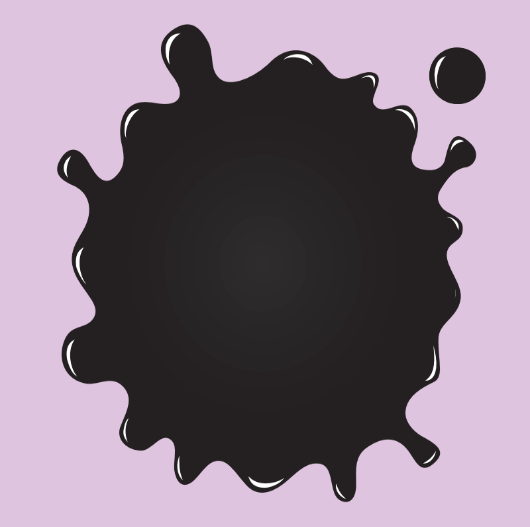 Go back
It’s time to learn …
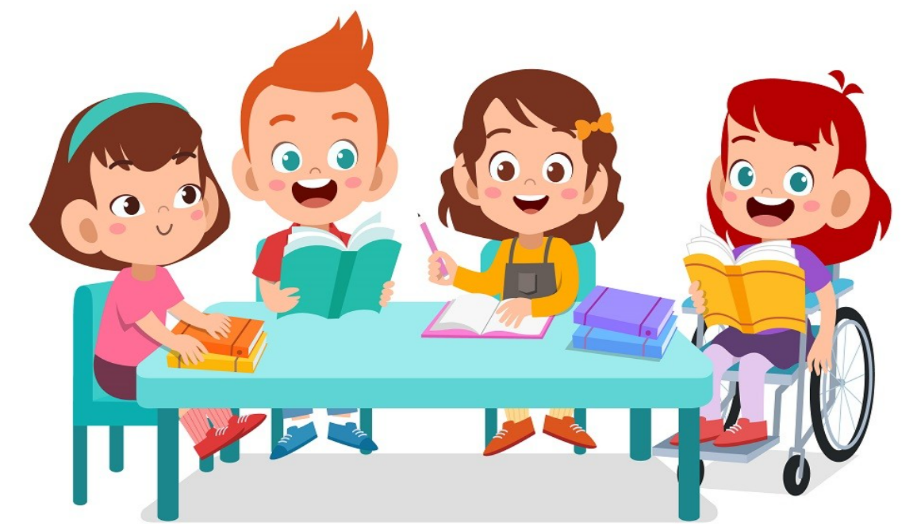 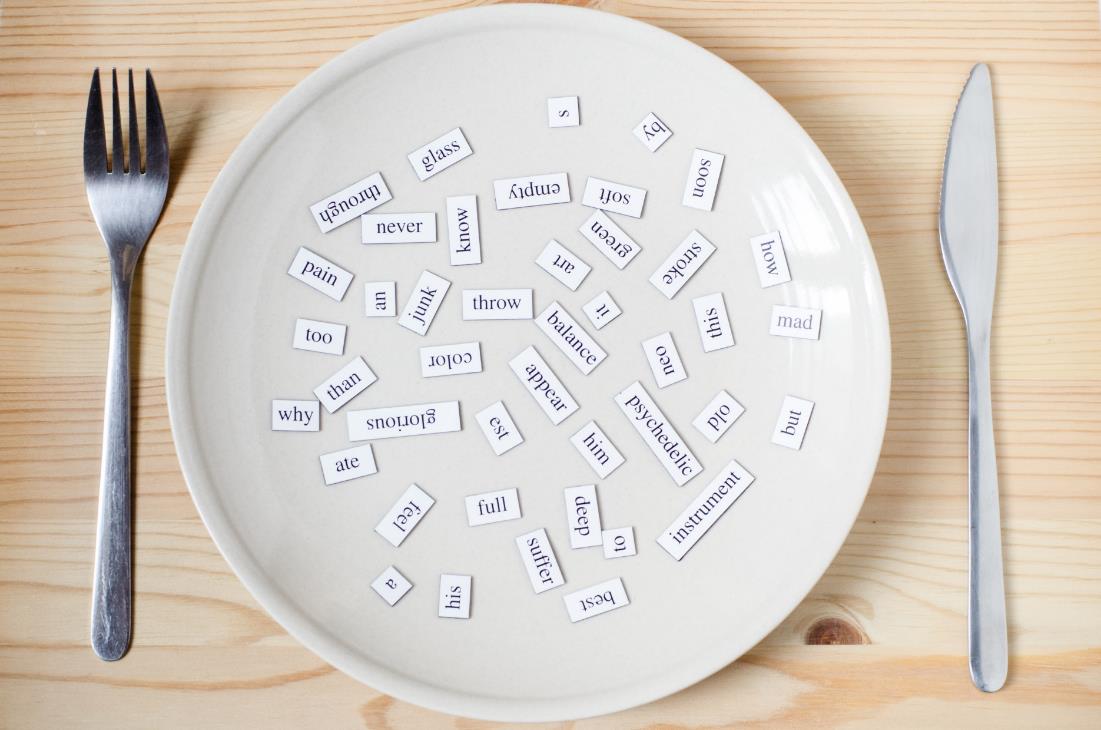 New words
	red 
	yellow
	blue 
	black 
	white
A
Listen and point. Repeat. (CD1 Track 10)
B
C
D
E
A
1
2
4
5
3
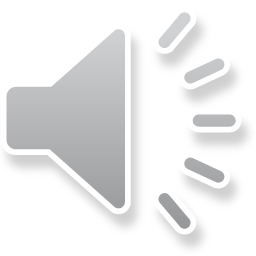 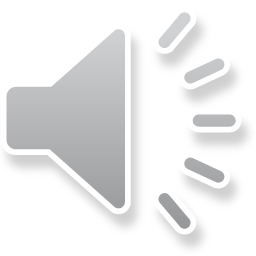 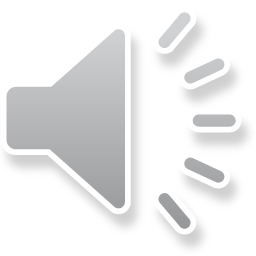 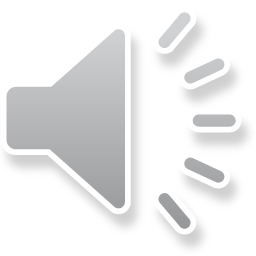 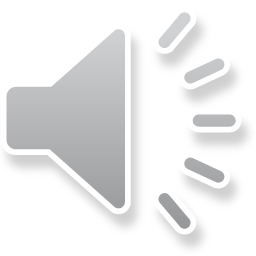 two
three
four
one
five
/wʌn/
số một
/tuː/
số hai
/θriː/
số ba
/fɔːr /
số bốn
/faɪv/
số năm
Click on each English word to hear the sound.
A
Listen and point. Repeat. (CD1 Track 10)
G
H
I
J
F
6
7
9
10
8
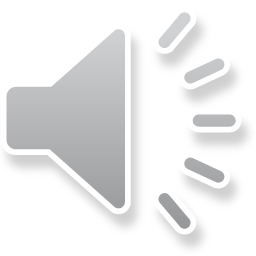 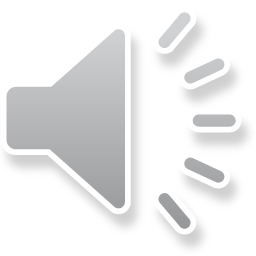 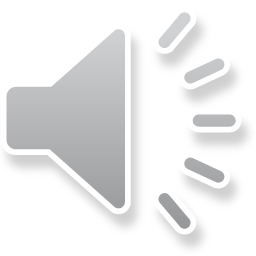 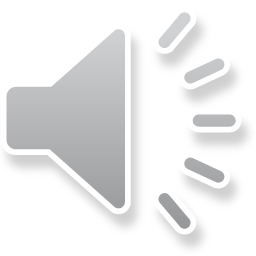 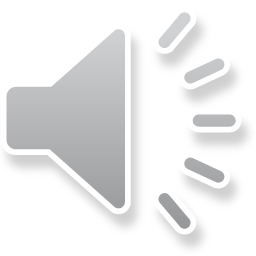 seven
eight
nine
six
ten
/sɪks/
số sáu
/ˈsevn/
số bảy
/eɪt/
số tám
/naɪn/
số chín
/ten/
số mười
Click on each English word to hear the sound.
Listen and choose.
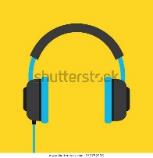 6
10
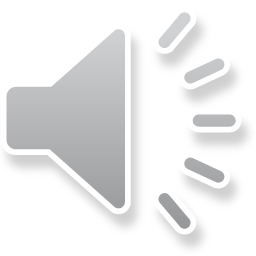 1
8
4
Keys
Listen and choose.
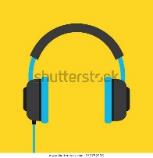 4
7
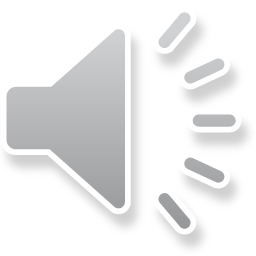 5
9
2
Keys
Listen and choose.
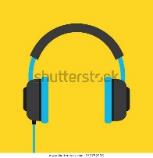 1
4
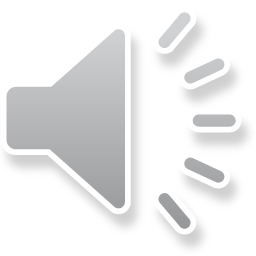 8
3
10
Keys
Listen and choose.
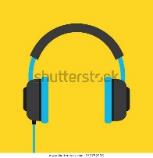 3
6
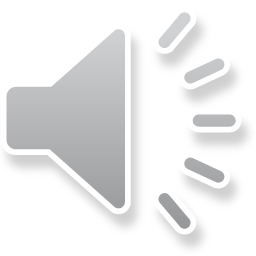 2
7
1
Keys
Listen and choose.
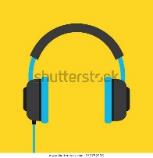 3
9
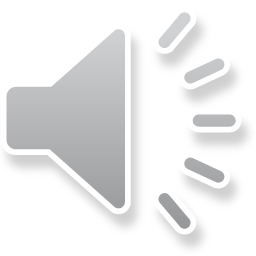 2
8
10
Keys
Listen and choose.
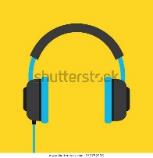 2
6
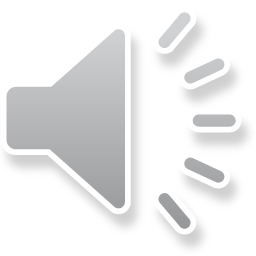 5
1
9
Keys
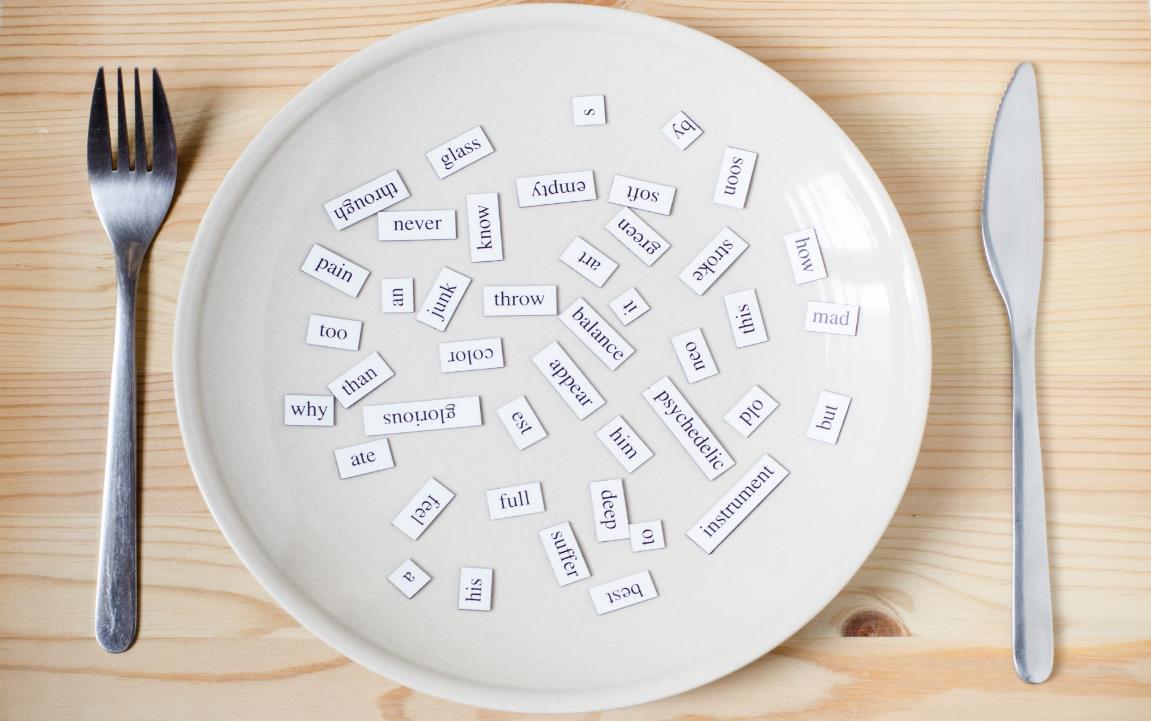 Structures
How old are you?
I’m eight.
B
Listen and fill in the blanks. Repeat. Role-play. (CD1 Track 11)
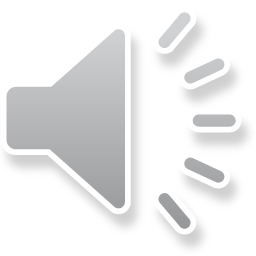 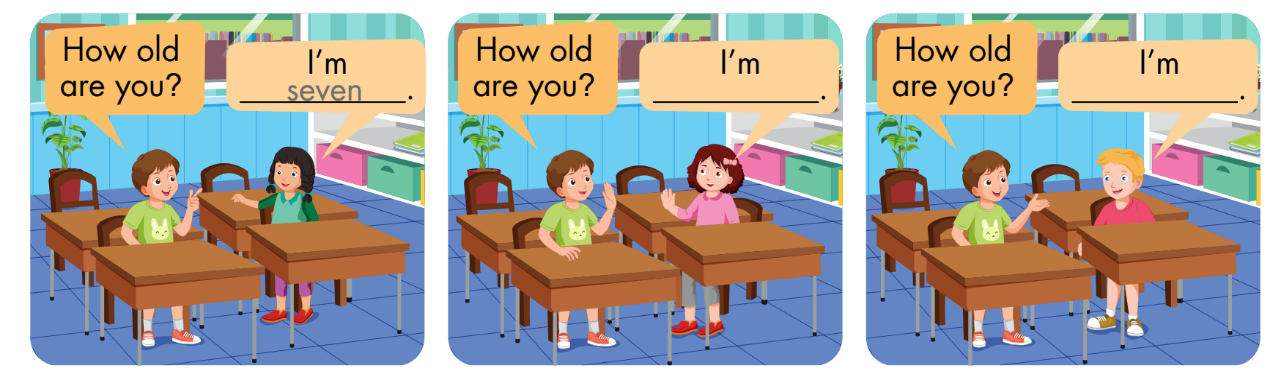 C
Point, ask, and answer.
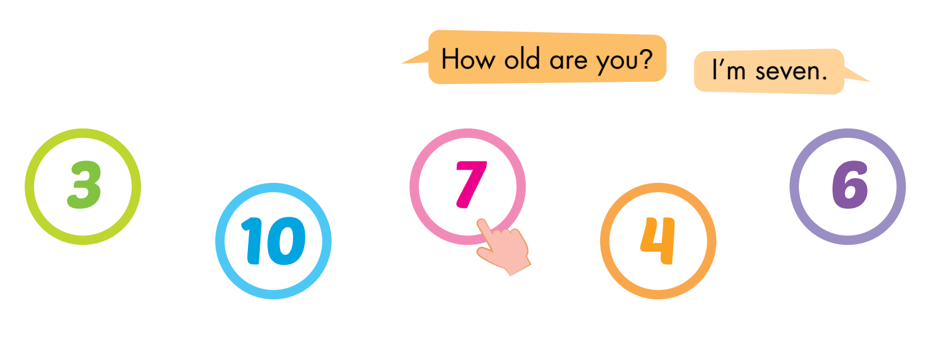 D
Play Magic finger.
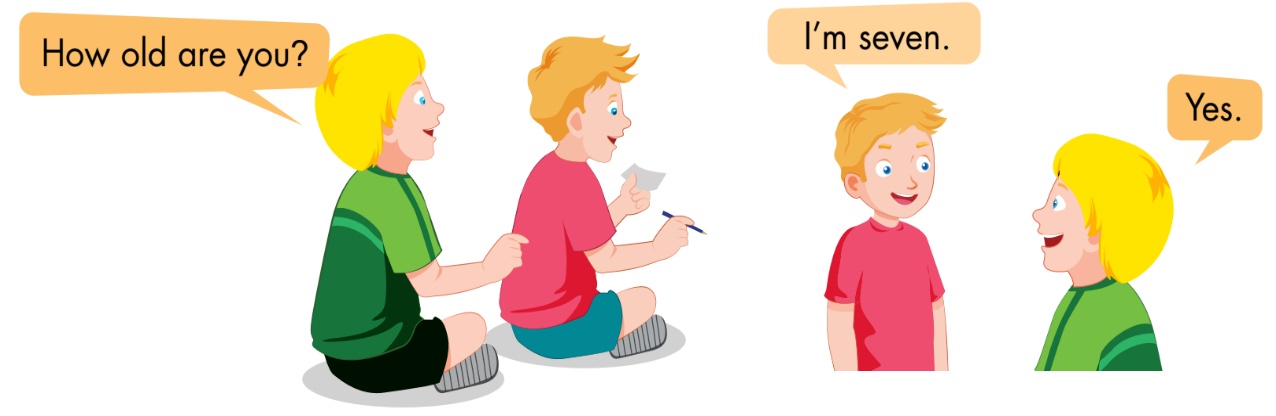 A
Draw lines.
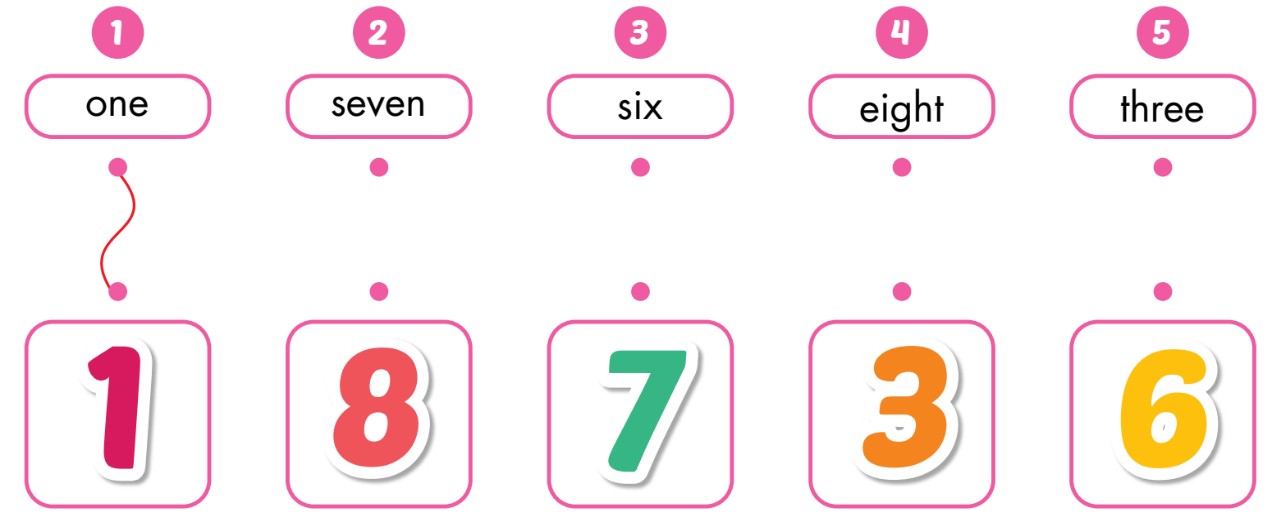 B
Listen and circle. (WB Track 06)
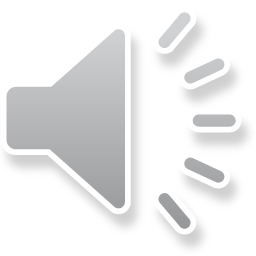 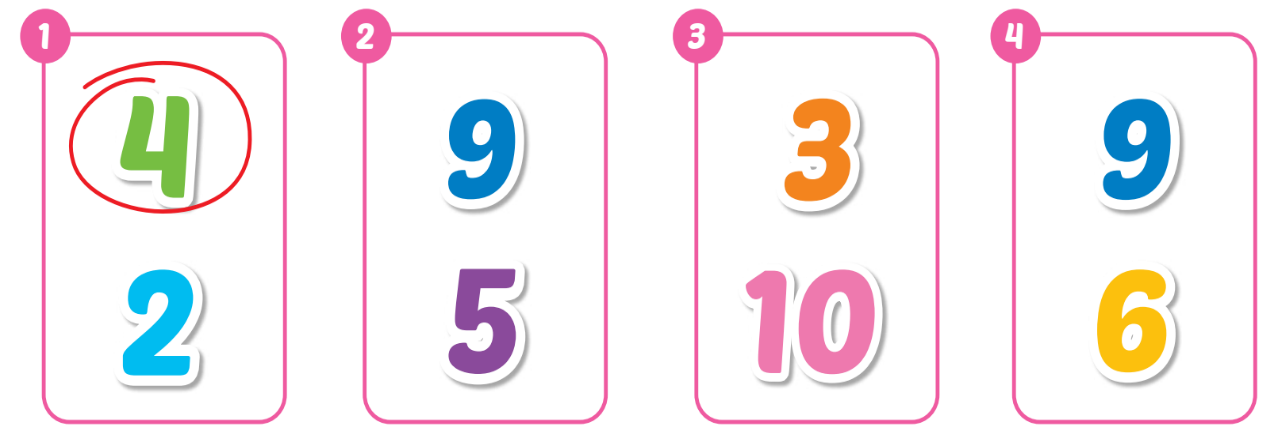 Keys
C
Look and write.
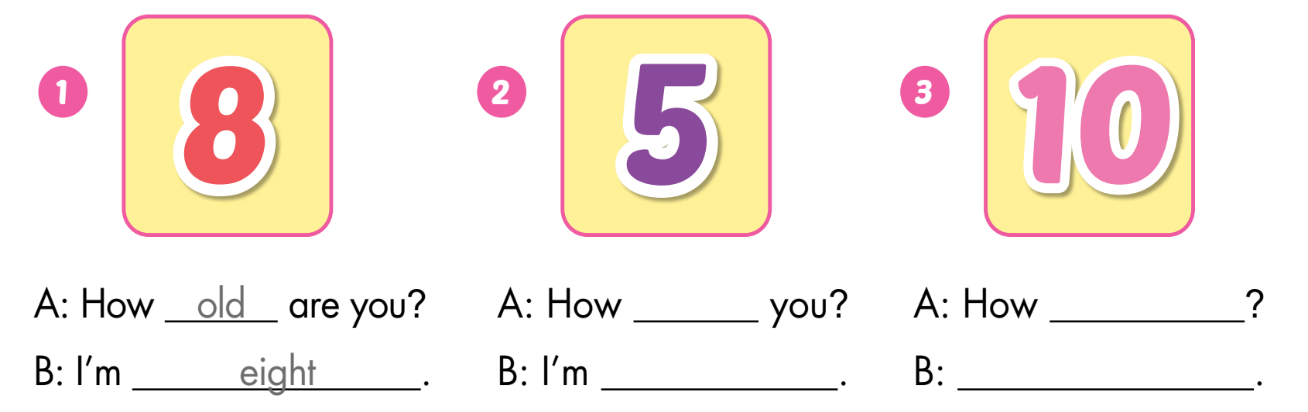 old are you
old are
five
I’m ten
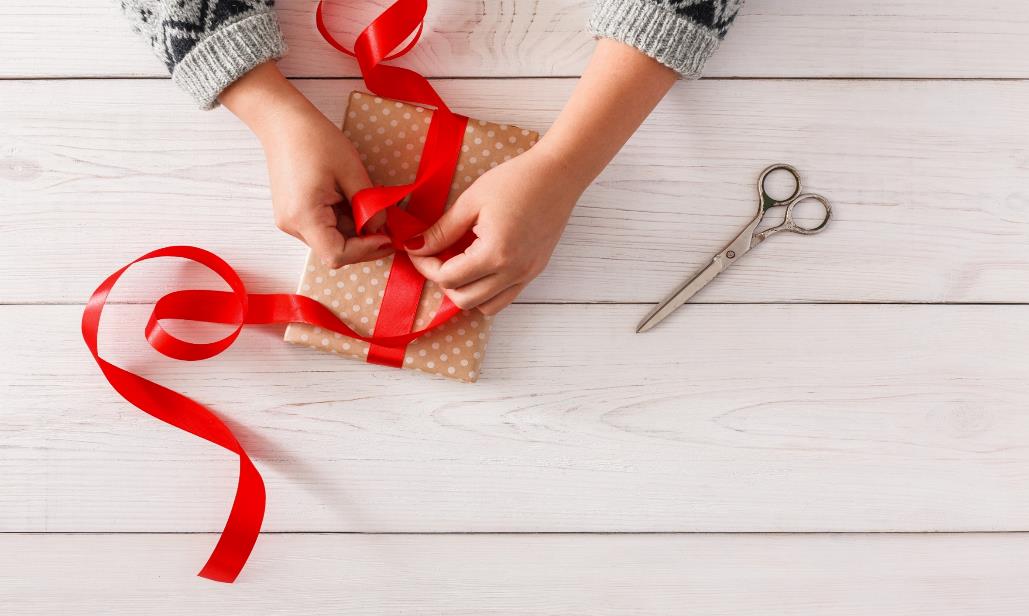 WRAP-UP
Today’s lesson
Vocabulary: 
one, two, three, four, five, six, seven, eight, nine, ten

Structures:
How old are you?
I’m eight.
Today’s lesson
Vocabulary: 
one, two, three, four, five, six, seven, eight, nine, ten

Structures:
How old are you?
I’m eight.
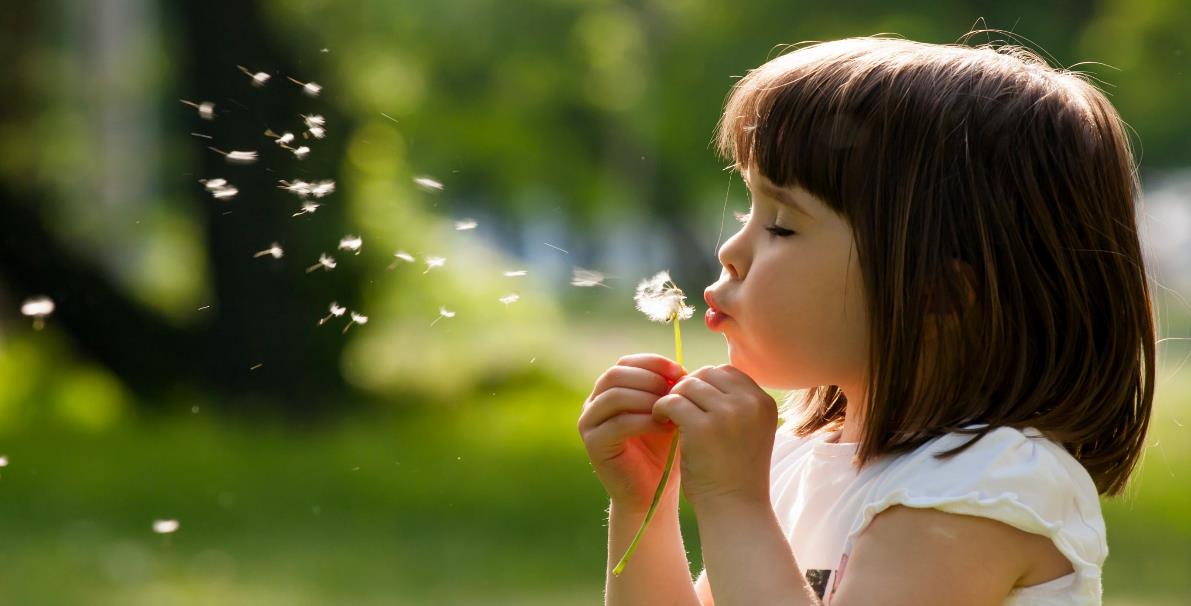 Enjoy your day!